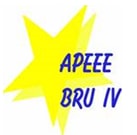 APEEEAssociation des parents d’élèves de l’école européenne de Bruxelles iv
Proposal for amendments to the Statutes
Context
Almost exponential growth of the school in recent years, 
new developments and new educational challenges (enlargement to new Member States, adoption of new technologies at school)
 Adaptation needed:
expand its service offer, 
create new working groups and 
provide new ways of representation and decision-making. 
Change in 2012 already helped. However, new changes  necessary.
APEEE de Bruxelles IV
2
Process
Since two years
2018: Statutes group  met 4 times
September  Administrative board agreed on a proposal
Proposal submitted to all parents with possibility of comments
30 comments received from around 10 parents
18 October : Meeting with parents to discuss comments
New draft adopted by the CA on 07 November
Put online on 20 November
APEEE de Bruxelles IV
3
Aims and activities of the APEEE
The APEEE proposes to add as objective, the provision of guidance to parents in educational matters as well as if necessary the provision of information concerning the administrative and legal procedures related to the school (disciplinary council, appeal for inscriptions, etc). 

A working group for pedagogical affairs is formally mentioned, which will be composed of the section reps and of the relevant administrative board members.
APEEE de Bruxelles IV
4
Strengthening and concentration of parental representation
Class  and Section representatives are explicitly mentioned in specific and separate articles. Their attributions have been reviewed and defined. The link between the section representatives and the APEEE bodies is specified in such a way as to reinforce the coordination and effectiveness of the collaboration. Some roles of Section representatives have been formalised (such as that of point of contact with national inspectors)

Following consultation of the parents, for nomination in the Board, SWALs  are considered as a section (10.7)
APEEE de Bruxelles IV
5
More efficient functioning of General Assembly
Electronic voting. 
The quorum to be able to decide in Extraordinary General Assembly has also been revised downwards to ease the decision-making process but maintained at 50% following consultation of the parents. 
Approves, the activity report, the accounts and the budget
Envisage the situation where the budget would not be adopted.
Following consultation of the parents in October, we have introduced a new reason to convene an extraordinary GA , namely if the number of board members falls below 8 (9.5 and 10.5)
APEEE de Bruxelles IV
6
Streamlining of the functioning of Administrative Board andexecutive committee
The delegation of daily affairs to the Executive Committee is recorded. 
The composition of the Executive Committee has been reviewed after parents consultation to be less prescriptive but President, Secretary and Treasurer are mentioned as members by right of the Executive Committee.
Also the timing of Executive Committee nomination is defined (11.1 and 11.2)
APEEE de Bruxelles IV
7
Communication to parents
The website becomes the central point of communication with parents. Following consultation of the parents, it is specified that resolutions of the Board and of the GA are published on the web (10.24) 

Following consultation of the parents in October, a deadline of 3 months has been put to publish decisions of the GA on the web (9.19)
APEEE de Bruxelles IV
8
APEEE Staff
The procedures for the delegation of powers to the director of the APEEE as well as for the personnel employed are specified in order to align with the Belgian legislation.
APEEE de Bruxelles IV
9
Class representatives
Following consultation of the parents in October : 
As class representatives are the only one to vote, they become a member category (4.2c))
We kept the number of class reps to be elected each year at 4/class, because parents were reluctant to have less during the meeting (6.2)
APEEE de Bruxelles IV
10
Editorial changes
Following consultation of the parents of October, we have made some editorial changes, which do not bring any substantive changes [e.g.: "caisse de classe" instead of "fonds de mutualisation" ,dans 6.1d); 7,paragraph1g): more detailed; 9.7: "motion" instead of resolution; 9.13 iii: activity report instead of explanatory report ; 10.9c): cotisation]
APEEE de Bruxelles IV
11
Thank you!
APEEE de Bruxelles IV
12